Elemento de Aprendizaje
De Aprendizaje         porque ayuda al participante a ser independiente, autónomo con el fin de que adquieran sus conocimientos.
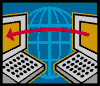